Весна пришла(НОД по художественному творчеству во второй младшей группе)
Выполнила: воспитатель Балакирева Н.П.
МКДОУ Бутурлиновский детский сад №10
Задачи:
учить детей рисовать красками знакомые предметы(траву, деревья, облака); совершенствовать навык рисования пальчиками;
развивать внимание, речь, чувство гордости за правильно выполненную работу;
 воспитывать бережное  отношение к природе,  эстетический вкус и аккуратность в выполнении работы.
Здравствуй, весенняя первая травка!Как распустилась? Ты рада теплу?Знаю, y вас там веселье и давка,Дружно работают в каждом yглy.Высyнyть листик иль синий цветочекКаждый спешит молодой корешокРаньше, чем ива из ласковых почекПервый покажет зеленый листок..
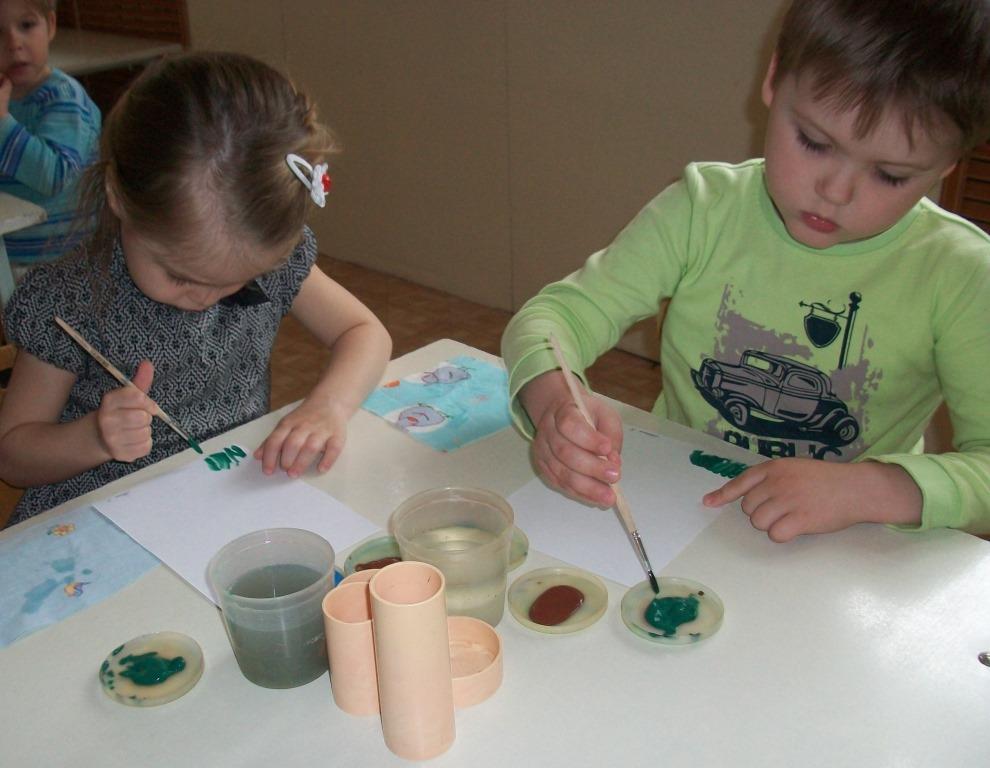 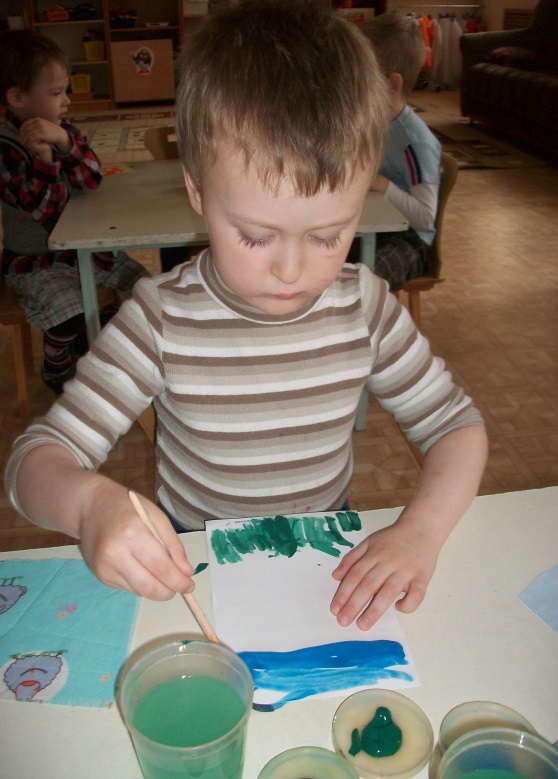 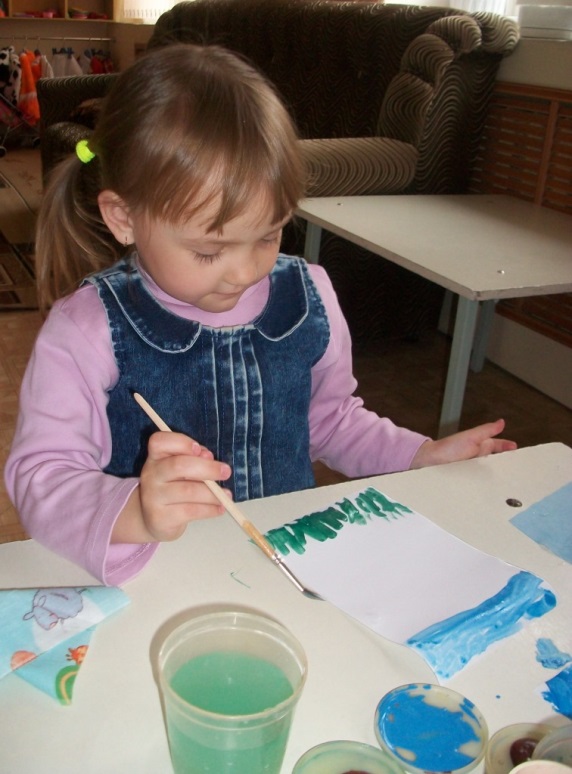 Выбрались из почек Первые листочки, Радуются солнцу, Не поймут со сна: — Неужели это... Неужели лето? — Нет, еще не лето, Но уже — весна!
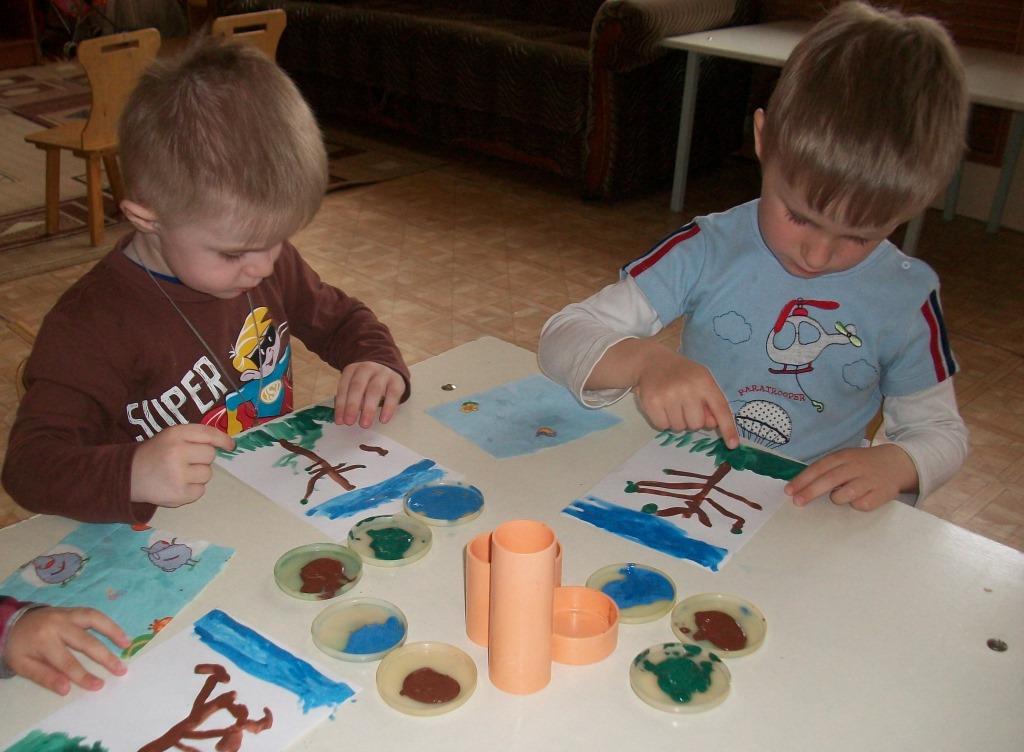 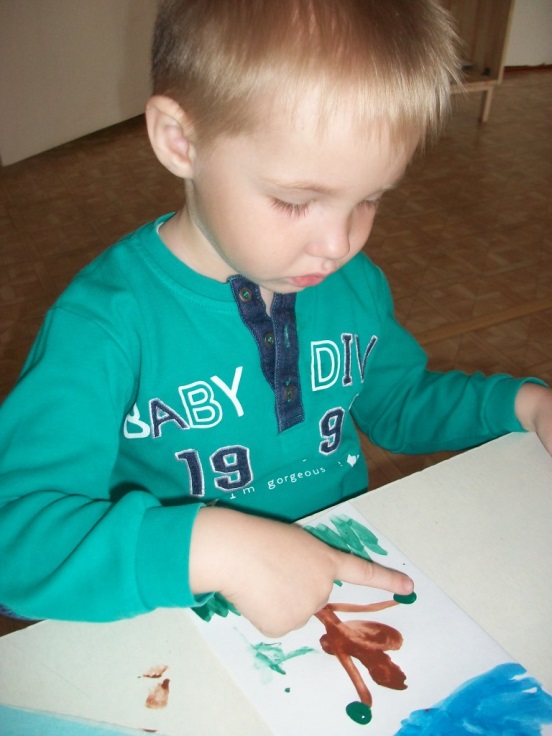 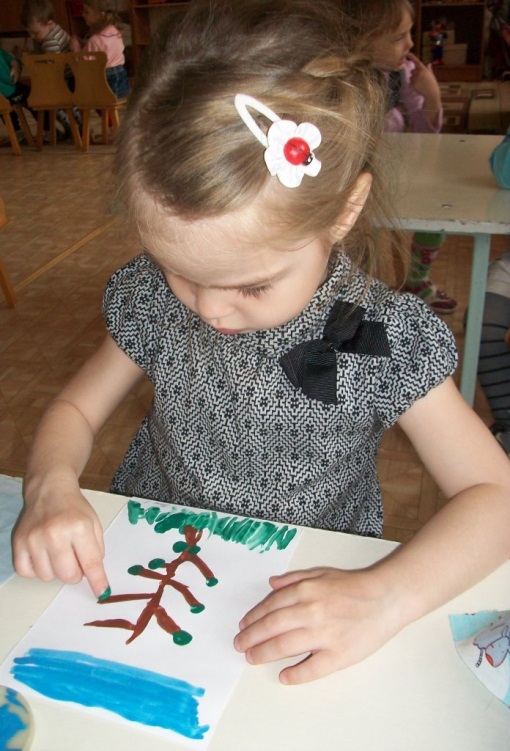 Вот такие рисунки у нас  получились!
Спасибо за внимание!